SWAG Network Colorectal Cancer
Clinical Advisory Group
Research Update - Claire Matthews & Sharath Gangadhara
13/10/2021
West of England
Whole Colorectal Portfolio
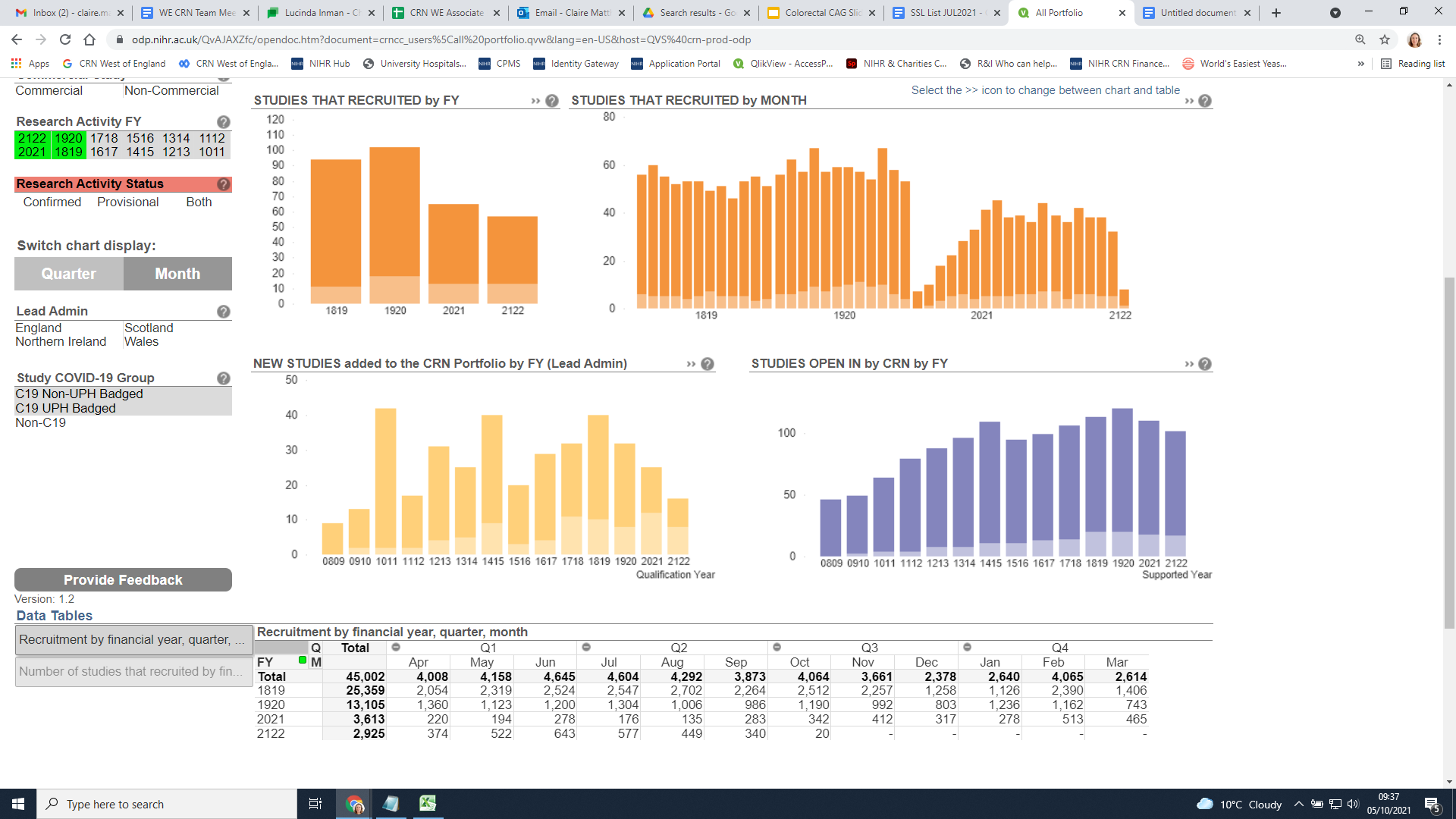 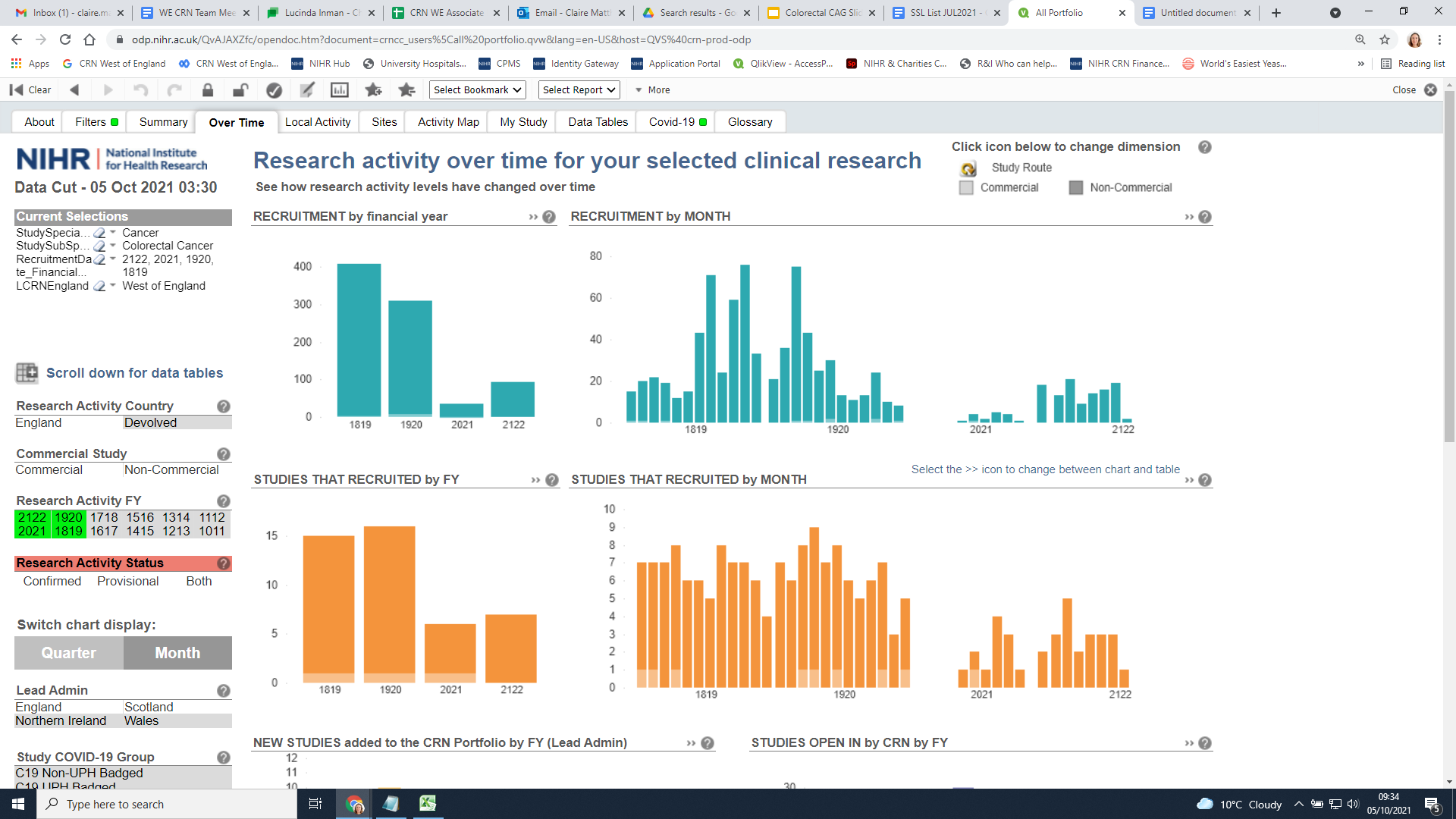 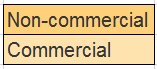 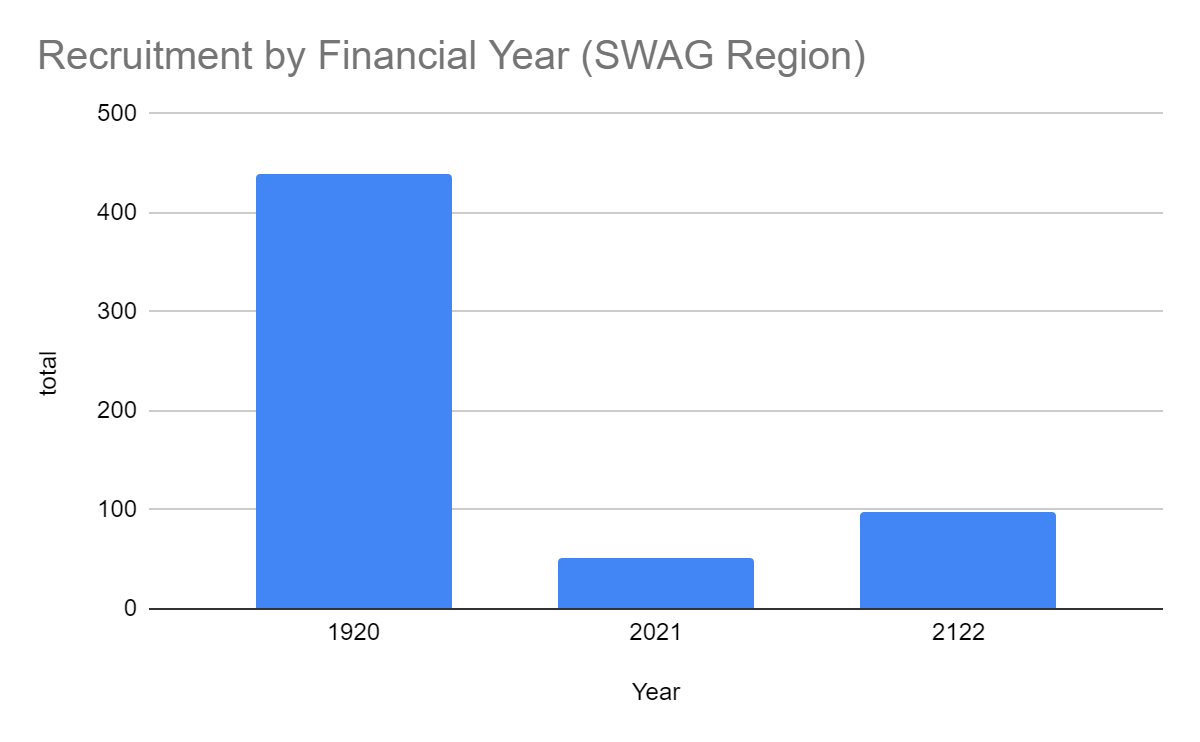 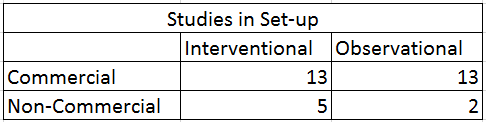 [Speaker Notes: In March, on behalf of the Department of Health and Social Care, the NIHR set up a mechanism (UK-wide portal) for applying for funding and/or prioritised support for urgent public health research into COVID-19. 
The goal was to gather the necessary clinical and epidemiological evidence to inform national policy and enable new diagnostics, treatments and vaccines to be developed and tested.
The set-up and delivery of UPH studies is expedited by all necessary organisations across the research, health and social care systems including the HRA.
There is a commitment to ensure that research findings and data relevant to COVID-19 from UPH research are shared rapidly and openly.
Currently there are 67 UPH studies, 47 of which are running in CRN WE.

Restart framework was introduced in May with the aim of 
Restoring a fully active portfolio of NIHR research
Continuing to support COVID-19 NIHR research
Providing a structure to guide the restarting of a full range of NIHR research
Work in close collaboration with key stakeholders, regulators, HRA, MHRA, patients and the public, and health and care research organisations to support the pace and coordination of this Restart and to ensure coordinated UK-wide working

2nd wave guidance: 
The NIHR issued guidance to protect both COVID-19 and non-COVID-19 research during a ‘second wave’ of high COVID-19 activity. 
The guidance makes very clear that research staff funded by NIHR should not be deployed to front line duties except in exceptional circumstances. This is in contrast to the ‘first wave’ when numerous staff were deployed to the clinical front line. 
Dr William van't Hoff, CEO of the NIHR Clinical Research Network (CRN) and Senior Responsible Officer for the Restart Programme, said: “As the number of people with COVID-19 starts to rise again, it is imperative that our research staff focus on priority COVID-19 studies including vaccine studies. But we also need our teams to continue to support the restart of non-COVID-19 research, both commercial and non-commercial, in tandem with the restoration of NHS routine clinical services. The impact of research being paused in the Spring has been severe and we will make every effort to maintain recruitment rates across the portfolio.”]
Colorectal Cancer Studies - open and in set-up in SWAG region
[Speaker Notes: In March, on behalf of the Department of Health and Social Care, the NIHR set up a mechanism (UK-wide portal) for applying for funding and/or prioritised support for urgent public health research into COVID-19. 
The goal was to gather the necessary clinical and epidemiological evidence to inform national policy and enable new diagnostics, treatments and vaccines to be developed and tested.
The set-up and delivery of UPH studies is expedited by all necessary organisations across the research, health and social care systems including the HRA.
There is a commitment to ensure that research findings and data relevant to COVID-19 from UPH research are shared rapidly and openly.
Currently there are 67 UPH studies, 47 of which are running in CRN WE.

Restart framework was introduced in May with the aim of 
Restoring a fully active portfolio of NIHR research
Continuing to support COVID-19 NIHR research
Providing a structure to guide the restarting of a full range of NIHR research
Work in close collaboration with key stakeholders, regulators, HRA, MHRA, patients and the public, and health and care research organisations to support the pace and coordination of this Restart and to ensure coordinated UK-wide working

2nd wave guidance: 
The NIHR issued guidance to protect both COVID-19 and non-COVID-19 research during a ‘second wave’ of high COVID-19 activity. 
The guidance makes very clear that research staff funded by NIHR should not be deployed to front line duties except in exceptional circumstances. This is in contrast to the ‘first wave’ when numerous staff were deployed to the clinical front line. 
Dr William van't Hoff, CEO of the NIHR Clinical Research Network (CRN) and Senior Responsible Officer for the Restart Programme, said: “As the number of people with COVID-19 starts to rise again, it is imperative that our research staff focus on priority COVID-19 studies including vaccine studies. But we also need our teams to continue to support the restart of non-COVID-19 research, both commercial and non-commercial, in tandem with the restoration of NHS routine clinical services. The impact of research being paused in the Spring has been severe and we will make every effort to maintain recruitment rates across the portfolio.”]
Colorectal Cancer as Sub Specialty - open and in set-up
*recruitment data not uploaded by study team yet
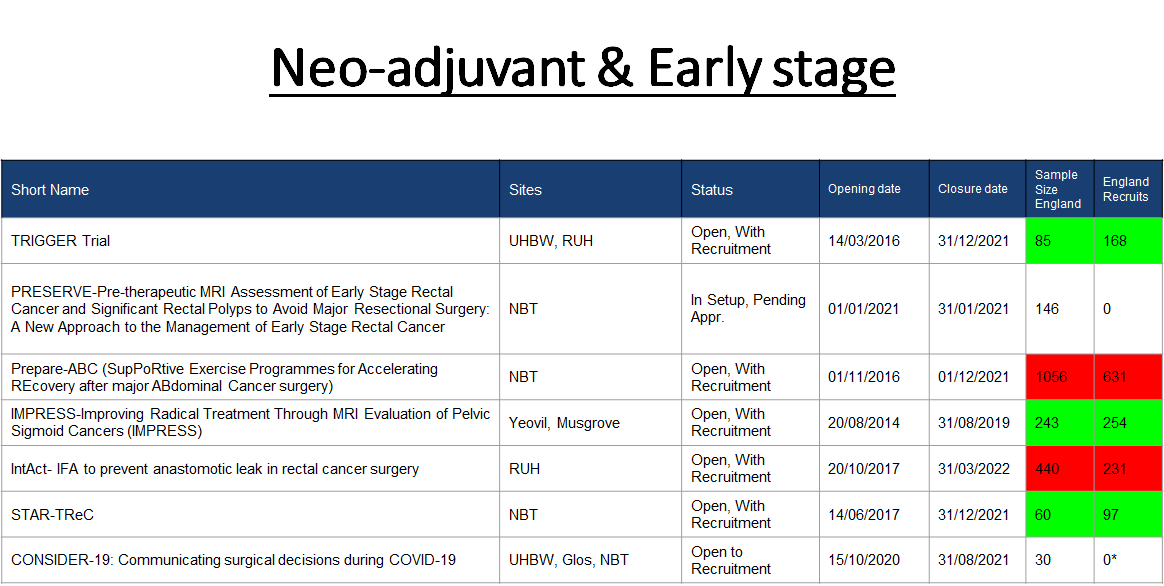 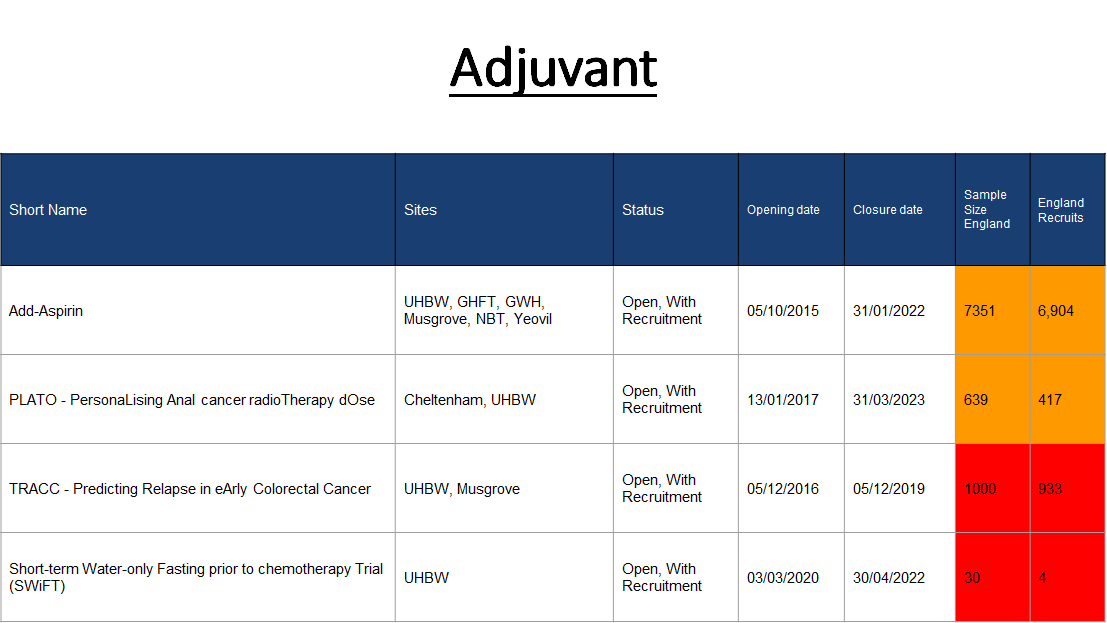 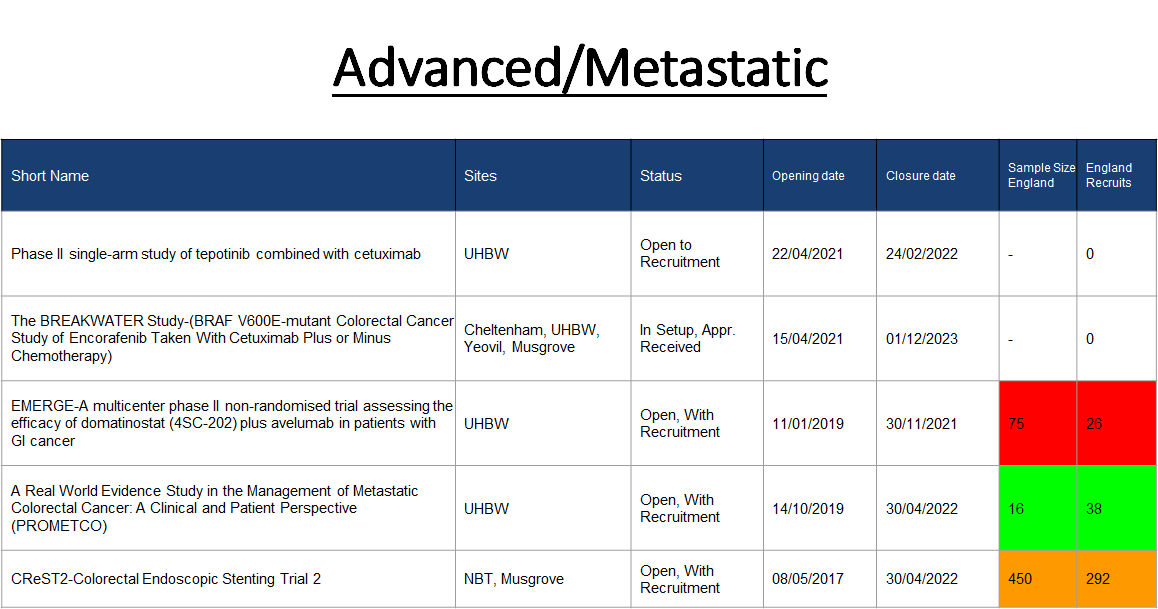 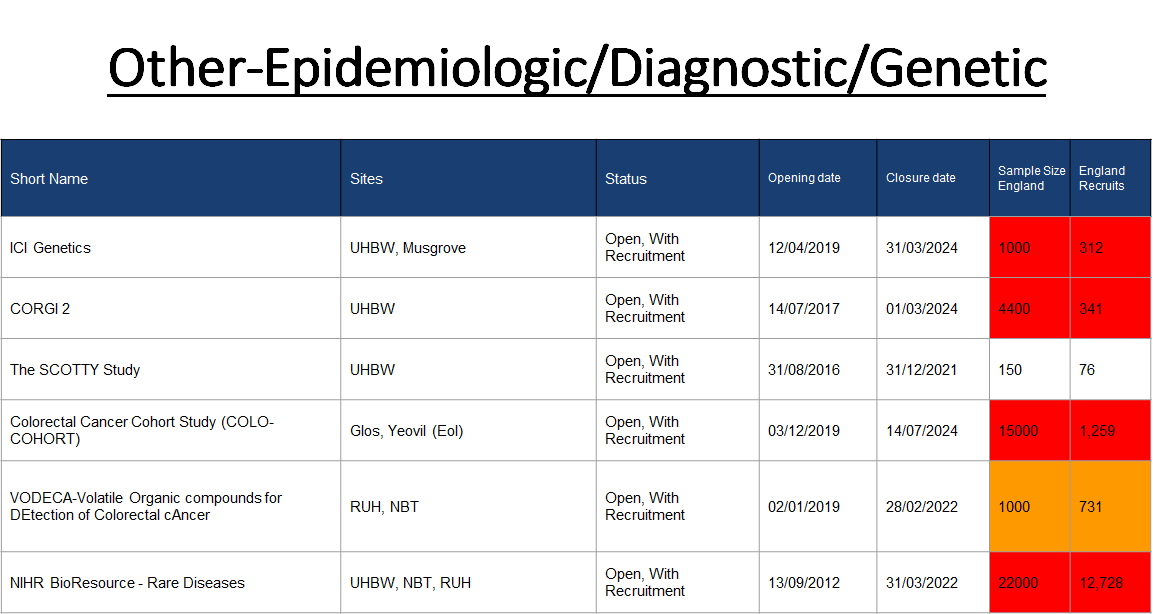 Managed Recovery  (MR)
Requested by DHSC, NIHR is working with funders, NHS R&D, research partners across the UK and patients and the public on a process to manage the recovery of multi-site studies.

Funders and National Speciality Leads have identified the most urgent studies

Research delivery teams, LCRNs and R&D leadership have assessed site, regional and national delivery capacity and capability.

https://www.nihr.ac.uk/researchers/managing-research-recovery.htm
[Speaker Notes: In March, on behalf of the Department of Health and Social Care, the NIHR set up a mechanism (UK-wide portal) for applying for funding and/or prioritised support for urgent public health research into COVID-19. 
The goal was to gather the necessary clinical and epidemiological evidence to inform national policy and enable new diagnostics, treatments and vaccines to be developed and tested.
The set-up and delivery of UPH studies is expedited by all necessary organisations across the research, health and social care systems including the HRA.
There is a commitment to ensure that research findings and data relevant to COVID-19 from UPH research are shared rapidly and openly.
Currently there are 67 UPH studies, 47 of which are running in CRN WE.

Restart framework was introduced in May with the aim of 
Restoring a fully active portfolio of NIHR research
Continuing to support COVID-19 NIHR research
Providing a structure to guide the restarting of a full range of NIHR research
Work in close collaboration with key stakeholders, regulators, HRA, MHRA, patients and the public, and health and care research organisations to support the pace and coordination of this Restart and to ensure coordinated UK-wide working

2nd wave guidance: 
The NIHR issued guidance to protect both COVID-19 and non-COVID-19 research during a ‘second wave’ of high COVID-19 activity. 
The guidance makes very clear that research staff funded by NIHR should not be deployed to front line duties except in exceptional circumstances. This is in contrast to the ‘first wave’ when numerous staff were deployed to the clinical front line. 
Dr William van't Hoff, CEO of the NIHR Clinical Research Network (CRN) and Senior Responsible Officer for the Restart Programme, said: “As the number of people with COVID-19 starts to rise again, it is imperative that our research staff focus on priority COVID-19 studies including vaccine studies. But we also need our teams to continue to support the restart of non-COVID-19 research, both commercial and non-commercial, in tandem with the restoration of NHS routine clinical services. The impact of research being paused in the Spring has been severe and we will make every effort to maintain recruitment rates across the portfolio.”]
PLATO - PersonaLising Anal cancer radioTherapy dOse (ID 31184)
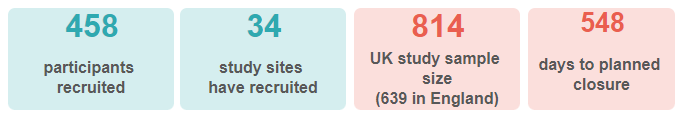 Cheltenham: PI Nick Reed 8/6 recruited
UHBW: PI Stephen Falk 39/35 recruited
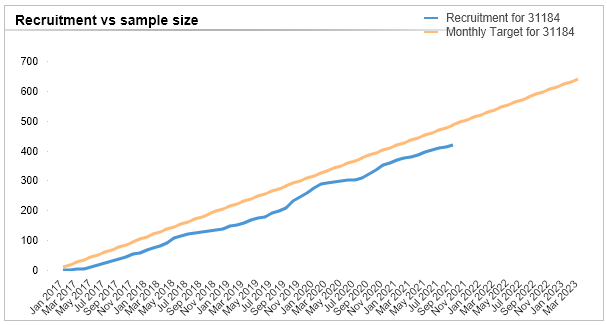 Sponsor: University of Leeds
Funder: CRUK
CI: Prof David Sebag-Montifiore (UoL)
Open to new sites: Yes
Contact: plato@leeds.ac.uk
Note: Recruitment recently extended until 31/03/2023
Data taken from All Portfolio  - data cut 29/09/2021
[Speaker Notes: PLATO - PersonaLising Anal cancer radioTherapy dOse - Incorporating Anal Cancer Trials (ACT) ACT3, ACT4 and ACT5]
APHRODITE - (ID 41422)
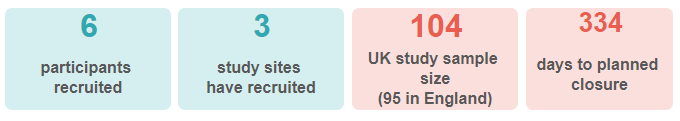 UHBW: PI Stephen Falk, Project in set up
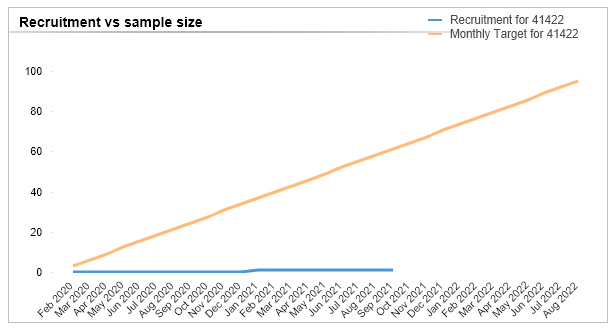 Sponsor: University of Leeds
Funder: Yorkshire Cancer Research
CI: Dr Simon Gollins (Glan Clwyd 
Open to new sites: Yes
Contact: aphrodite@leeds.ac.uk
Note: Recently extended to 29/08/2022
Data taken from All Portfolio  - data cut 29/09/2021
[Speaker Notes: A Phase II trial of Higher RadiOtherapy Dose In The Eradication of early rectal cancer.]
EMT2: EPA for Metastasis Trial 2 (ID 34700)
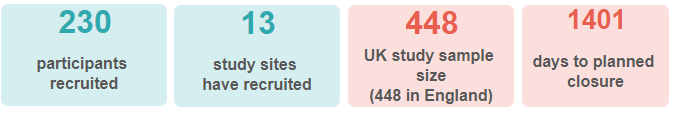 No Sites in Region
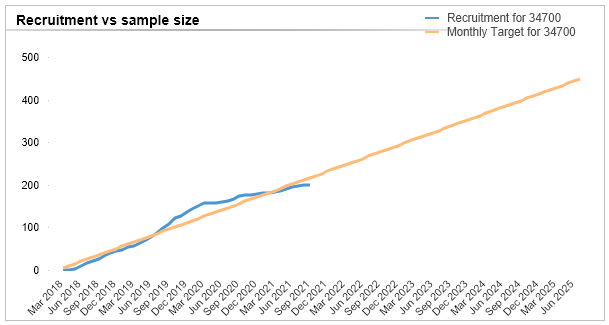 Sponsor: University of Leeds
Funder: Yorkshire Cancer Research
CI: Prof Mark Hull (UoL)
Open to new sites: Yes
Contact: emt2@leeds.ac.uk
Note: Recruitment recently extended until 31/07/2025
Data taken from All Portfolio  - data cut 29/09/2021
[Speaker Notes: A randomised placebo-controlled phase III trial of the effect of the omega-3 fatty acid eicosapentaenoic acid (EPA) on colorectal cancer recurrence and survival after surgery for resectable liver metastases]
Add-Aspirin (ID 18067)
BHOC: 	PI Axel Walther 		150/500 recruited
Weston: 	PI Serena Hillman 	9/30 recruited
GHFT: 	PI Kim Benstead 	42/30 recruited
GWH: 	PI Anne Kendal 		44/40 recruited
Musgrove: PI Emma Gray 		40/40 recruited
NBT: 		PI G. Sasirekha 		33/30 recruited
Yeovil:	PI Shiyam Kumar 	30/20 recruited
(All cohorts - unable to separate out colorectal data)
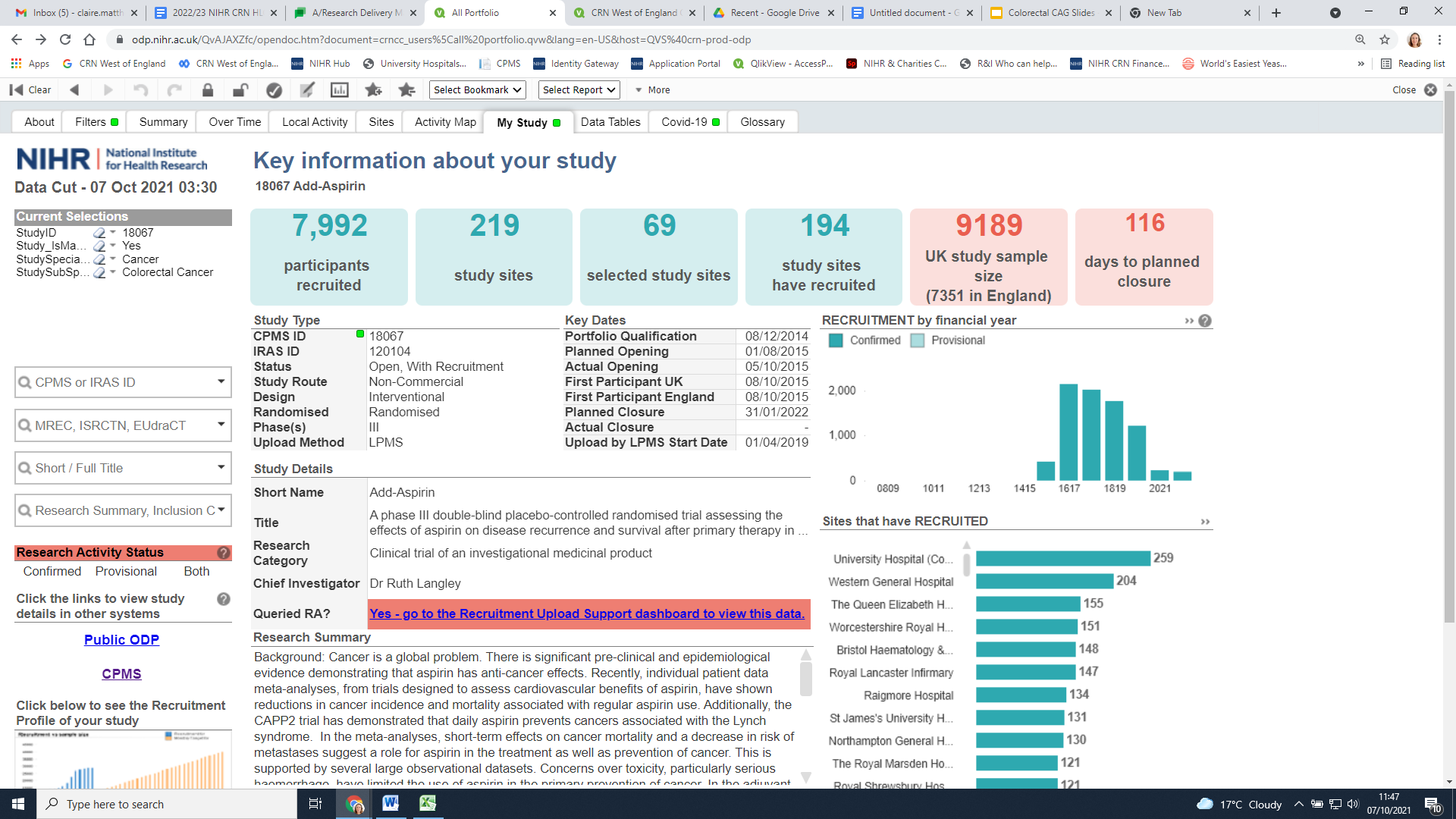 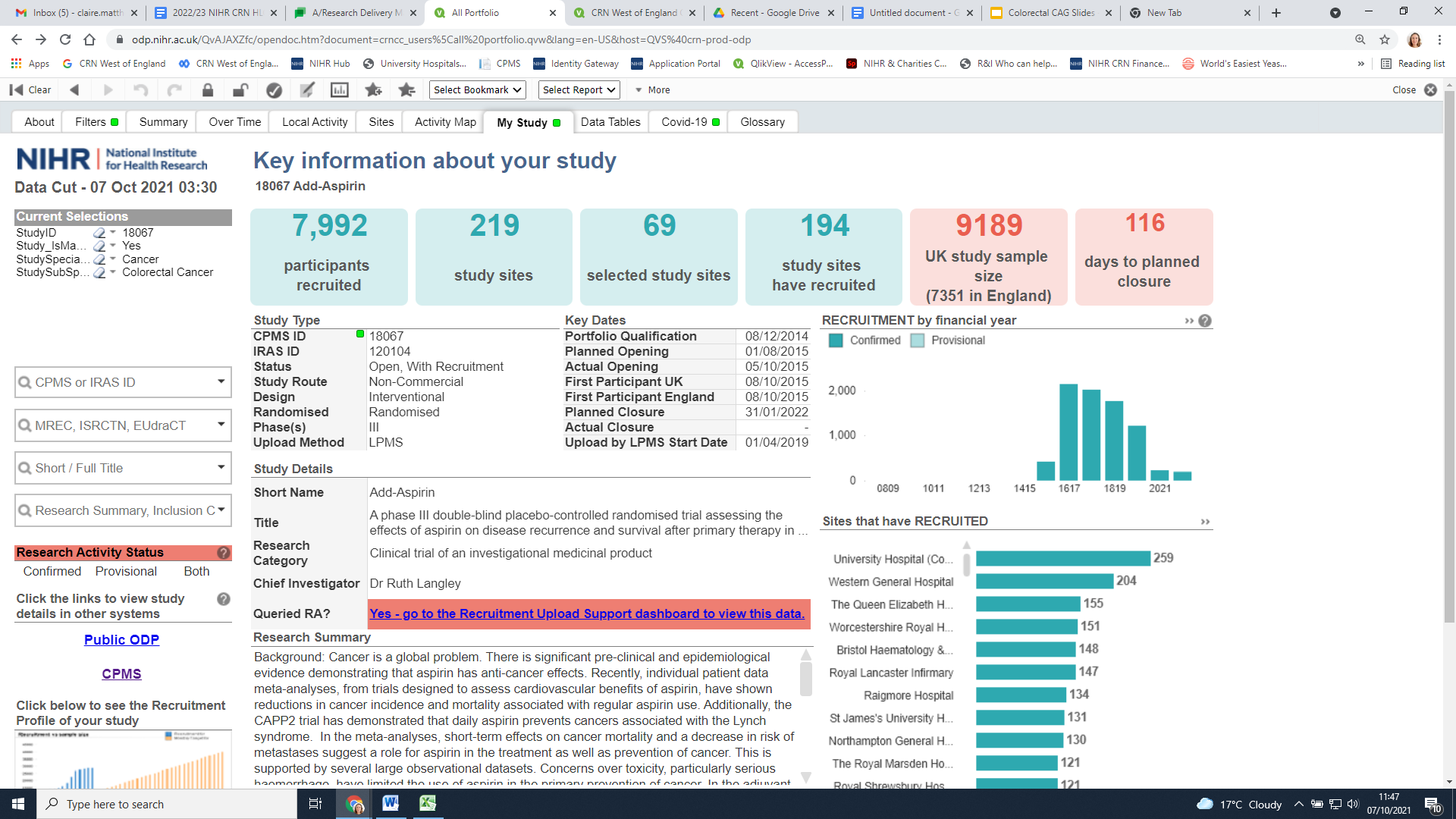 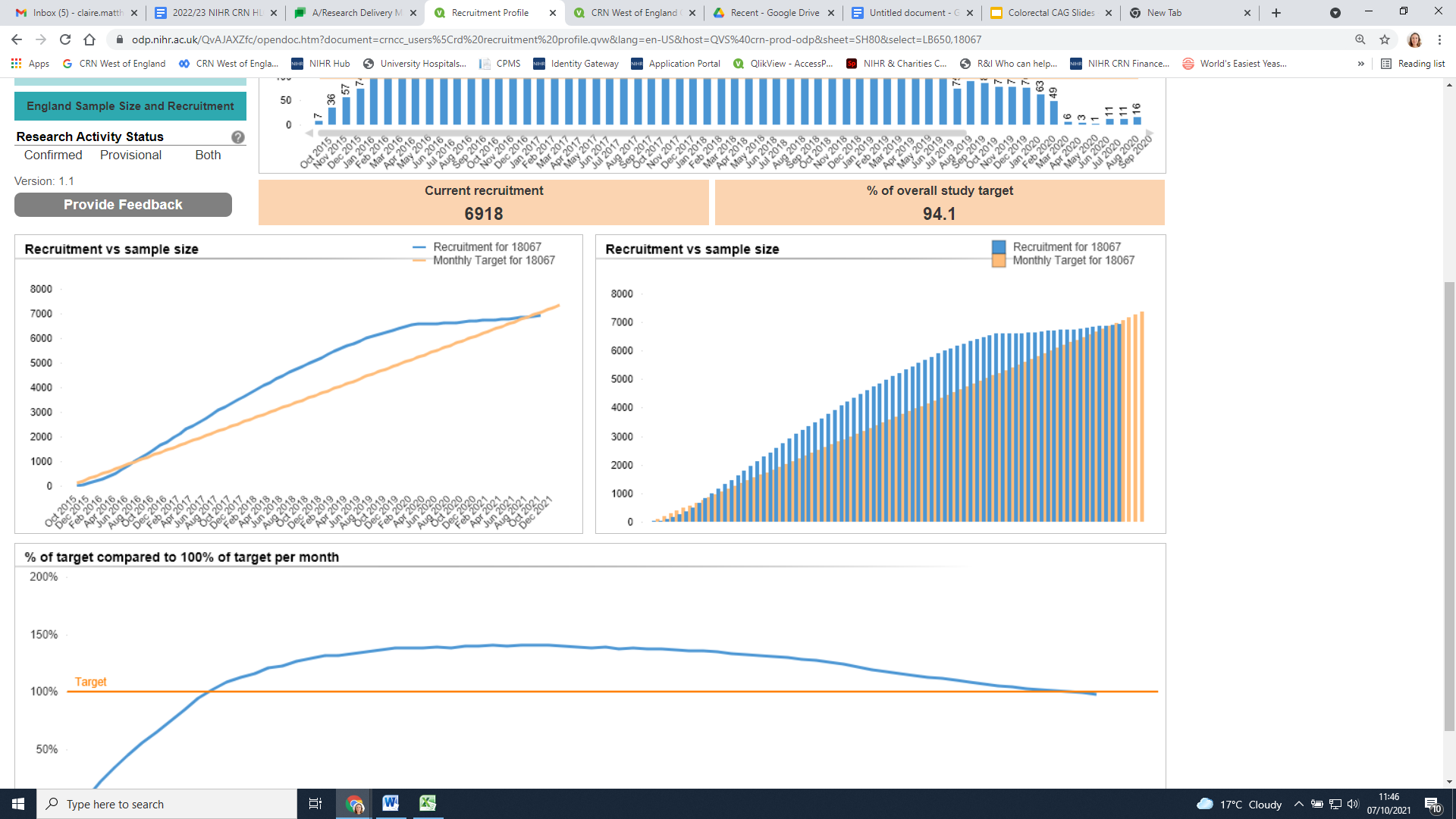 Sponsor: University College London
Funder: CRUK/NETSCC
CI: Dr Ruth Langley (UCL)
Open to new sites: Yes
Contact: mrcctu.add-aspirin@ucl.ac.uk
Note: Aug 21 Not open to new sites - expecting to close the breast and colorectal cohorts to recruitment within the next 6 months.
Data taken from All Portfolio  - data cut 29/09/2021
[Speaker Notes: A randomised placebo-controlled phase III trial of the effect of the omega-3 fatty acid eicosapentaenoic acid (EPA) on colorectal cancer recurrence and survival after surgery for resectable liver metastases]
Updates from Colorectal National Oversight Group
ARIEL - A biomarker enrichment trial of anti-EGFR agents in patients with advanced colorectal cancer (aCRC) with wild-type RAS and right primary tumour location (right-PTL)
 CI Jenny Seligmann
Study in set up, REC meeting next week
Looking for more sites
	
TRACC - Tracking mutations in cell free tumour DNA to predict Relapse in eArly Colorectal Cancer
CI David Cunningham
Observational study is still ongoing, piloting the nested interventional study (TRACC C) at the Royal Marsden.   Using ctDNA results to guide adjuvant therapy; De-escalation of chemotherapy where indicated.
The requirement for pre-op tissue samples may cause logistical challenges. Looking into a post-op plasma sample only.
Open to new sites for feasibility.

Foxtrot-2, Foxtrot-3 also in the pipeline.  Foxtrot-2 and TRACC C could  co-enroll patients but would need discussion with study teams
Foxtrot-1 and TRACC C not suitable for co-enrollment
[Speaker Notes: In March, on behalf of the Department of Health and Social Care, the NIHR set up a mechanism (UK-wide portal) for applying for funding and/or prioritised support for urgent public health research into COVID-19. 
The goal was to gather the necessary clinical and epidemiological evidence to inform national policy and enable new diagnostics, treatments and vaccines to be developed and tested.
The set-up and delivery of UPH studies is expedited by all necessary organisations across the research, health and social care systems including the HRA.
There is a commitment to ensure that research findings and data relevant to COVID-19 from UPH research are shared rapidly and openly.
Currently there are 67 UPH studies, 47 of which are running in CRN WE.

Restart framework was introduced in May with the aim of 
Restoring a fully active portfolio of NIHR research
Continuing to support COVID-19 NIHR research
Providing a structure to guide the restarting of a full range of NIHR research
Work in close collaboration with key stakeholders, regulators, HRA, MHRA, patients and the public, and health and care research organisations to support the pace and coordination of this Restart and to ensure coordinated UK-wide working

2nd wave guidance: 
The NIHR issued guidance to protect both COVID-19 and non-COVID-19 research during a ‘second wave’ of high COVID-19 activity. 
The guidance makes very clear that research staff funded by NIHR should not be deployed to front line duties except in exceptional circumstances. This is in contrast to the ‘first wave’ when numerous staff were deployed to the clinical front line. 
Dr William van't Hoff, CEO of the NIHR Clinical Research Network (CRN) and Senior Responsible Officer for the Restart Programme, said: “As the number of people with COVID-19 starts to rise again, it is imperative that our research staff focus on priority COVID-19 studies including vaccine studies. But we also need our teams to continue to support the restart of non-COVID-19 research, both commercial and non-commercial, in tandem with the restoration of NHS routine clinical services. The impact of research being paused in the Spring has been severe and we will make every effort to maintain recruitment rates across the portfolio.”]
NIHR ODP
Open data platform. Data on performance and restart across whole CRN, including all specialty areas

NIHR Be Part of Research
See which studies are open across the country 

National Cancer Research Institute Portfolio Maps
View current national portfolio of open, closed and ‘in set up’ cancer studies

Find a Clinical Research Study (ODP) 
Search for a study to fit criteria.  Good for horizon scanning, eligibility criteria
Research Delivery Manager
claire.matthews@nihr.ac.uk 

Research Portfolio Facilitator
iqra.hussain@nihr.ac.uk

Sub-specialty Lead
Colorectal: Stephen.falk@uhbw.nos.uk
Upper GI/ Colorectal: sharath.gangadhara@nhs.net